The God Equation
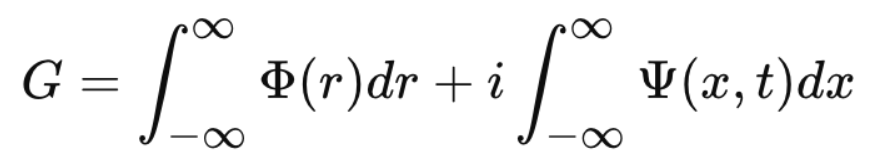 Mathematics of the Divine – Mapping Vibration, Mind, and Creation through Scalar Physics
The God Equation
Mathematics of the Divine – Mapping Vibration, Mind, and Creation through Scalar Physics

@Dale Pond, 2025
Pond Science Institute
https://svpwiki.com
https://www.patreon.com/DalePond
1
© Dale Pond, 2025
Scalar Potential as Central Vibration
The Resting Point of Power – Where All Motion Is Born
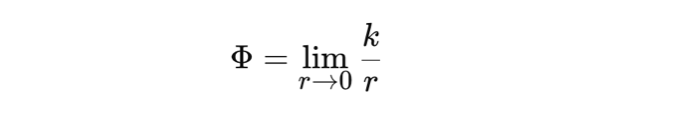 where Φ is the scalar potential, representing the infinite source, and r approaches the neutral center.
Represents the infinite undifferentiated Scalar Source field— God as latent omnipresence. The neutral center is the point of rest from which all arises.

“All motion begins in the stillness of the Zero Universe and returns to it. The point of rest is the fulcrum of power.” — Walter Russell, The Universal One
“The neutral center is that point of perfect balance where force ceases to act, yet from which all force emerges.” — John Worrell Keely
2
© Dale Pond, 2025
Perpetual Vibration Equation
Eternal Vibration – The Tone Without Beginning or End
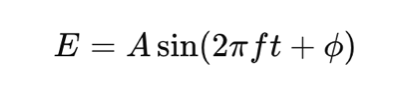 where A is amplitude,  f is frequency,  t is time, and ϕ is phase.    God's perpetual vibration corresponds to f → ∞, symbolizing an infinite, unchanging energy. 
Describes infinite Scalar frequency, symbolic of unceasing divine vibration—God as the eternal tone or presence sustaining all.

“All force is vibration. All motion is rhythmical. The One Force in Nature is a vibratory one, and all phenomena are produced by the different forms or states of this one force.” John Worrell Keely

“God’s thinking is electric. It expresses His knowing in rhythms of light waves. These rhythmic expressions are the vibrations which cause all motion in matter.” Walter Russell
3
© Dale Pond, 2025
Wavefunction of Universal Consciousness
Thought in Motion – The Harmonic Language of Mind - Universal Consciousness (Mind Force)
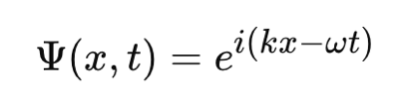 This wavefunction represents the thought projecting through vibration. Ψ is the manifestation of God's thought, with k as the wavenumber and ω as angular frequency.
Embodies the projection of divine thought as harmonic wave. Ψ is the Mind’s activity—creation as thought in motion.

“All structures and forms are evolved from the operation of mind-force, which is a creative vibratory flow projected from the eternal stillness.” John Worrell Keely

“Mind is the light which casts a shadow called matter. Creation is but the imagined form of Mind-thought given wave-body through rhythmic motion.” Walter Russell
4
© Dale Pond, 2025
Dynamic Balance
Walter Russell’s Law of Rhythmic Balanced Interchange
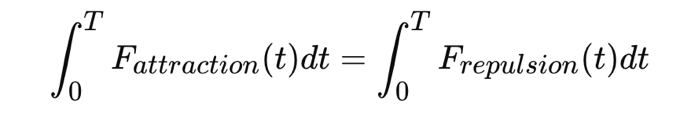 Equilibrium Through Opposition – The Breath of Creation - Entropic and syntropic forces balance, mirroring divine/scalar equilibrium. The forces of attraction and repulsion (syntropy and entropy) balance over a period T, reflecting the equilibrium of divine/scalar thought.

“Action and reaction, like the pulsations of the heart, are the rhythms by which nature balances and maintains all forms in their activity.” John Worrell Keely
“Rhythmic balanced interchange is the law of the One—the law of love. It is the principle by which all things live and grow and by which they must die to be reborn.” Walter Russell
5
© Dale Pond, 2025
Neutral Center Dynamics
From Stillness Springs Force – The Gradient of Divine/Scalar Intention
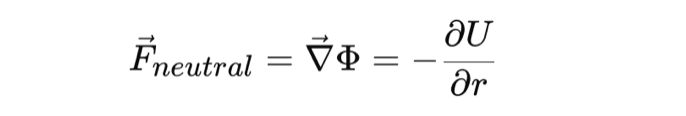 The Neutral Center is the gradient of scalar potential, where force emerges. Creation originates at the point of stillness and extends as harmonic and enharmonic waves. 
Force emerges from the gradient of scalar potential. Stillness gives rise to motion—creation begins at center.

“The neutral center is an eternal point of rest from which all force radiates and to which all force converges. It is the doorway between spirit and matter.” John Worrell Keely
“All motion springs from rest and returns to rest. The center of gravity is the centering Light of Mind from which power extends and to which it returns.” Walter Russell
6
© Dale Pond, 2025
Harmonic Unfolding Equation
Creation by Harmonic Multiplication – The Geometry of Vibration
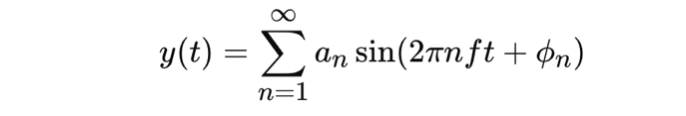 Harmonics describe the structured unfolding of God's vibratory energy into differentiated forms.
Depicts structured harmonic unfolding from the One tone. Creation emerges in lawful vibratory intervals.

“All matter is formed through harmonic combinations of vibrations. The greater the concordance, the higher the state of aggregation.” John Worrell Keely
“All forms are but the rhythmic unfolding of light in measured tones. Nature creates in octaves and scales, building universes like melodies.” Walter Russell
7
© Dale Pond, 2025
Unified Field Integration
The Everywhere Field – God as Omnipresent Vibration
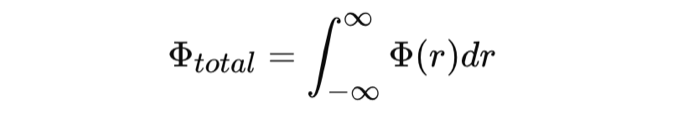 The scalar potential is integrated over all space, symbolizing God's omnipresence.
The scalar potential integrated over all space—God as the omnipresent vibratory field.

“The vibratory ether fills all space and is the medium of divine action. Through it, sympathetic flows permeate every atom and form.” John Worrell Keely
“God’s still magnetic Light is omnipresent. It centers all things and is the seed of all knowing from which the seeming universe is born.” Walter Russell
8
© Dale Pond, 2025
Keely’s Spiritual Mass Equation
Spirit, Mass, and Energy – One Substance in Three States
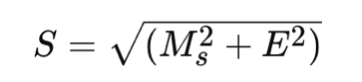 where S represents the unified essence, Ms is spiritual mass, and E is energy. This equation bridges matter, energy, and spirit. 
A bridge between spirit, mass, and energy. Spirit (S) is convertible with mass and energy—divinity in matter.

“All matter is born of spirit through vibratory aggregation. Spiritual mass is the latent cause; energy and matter are its expressions.” John Worrell Keely
“There is but One Substance in the universe—Light. All matter is but compressed light, and spirit is its unconditioned source.” Walter Russell
9
© Dale Pond, 2025
Resonant Alignment
Tuning to the Divine – Resonance as the Key to Harmony
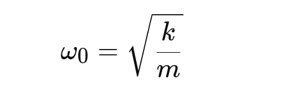 The natural frequency ω0 represents the resonant vibration of alignment with divine order. 
Resonance with divine order is achieved when natural frequency matches the source frequency. Harmony = health and coherence.

“When the chords of the individual are in unison with the universal, all resistance ceases, and sympathetic vibration reigns supreme.” John Worrell Keely
“When a body is attuned to the universal heartbeat, it lives in harmony with the One and reflects its light without distortion.” Walter Russell
10
© Dale Pond, 2025
Potential Energy in Resonance
Amplifying Power Through Harmony – The Multiplier Effect of Resonance
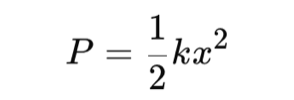 The potential energy P reflects the energy alignment through vibratory harmony. Aligning with divine vibrations maximizes x (displacement) in resonance. 
Maximum energy transfer occurs when vibration aligns with divine rhythm. Resonance amplifies power and coherence.

“Sympathetic vibrations intensify force. In resonance, the least impulse may unlock vast energy.” John Worrell Keely
“Power lies in the rhythmic alignment of motion with cause. The more perfect the tuning, the greater the expression of force.” Walter Russell
11
© Dale Pond, 2025
Syntropy-Entropy Balance
Creative Equilibrium – The Dance of Order and Disorder
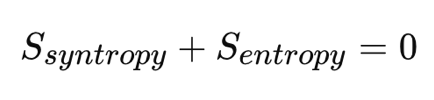 The sum of syntropy (order) and entropy (disorder) equals zero, reflecting the balanced interplay of creation. 
Creation and destruction are in perfect balance. God sustains equilibrium through harmonic tension.
“All force is dual in action—disruptive and attractive. Harmony lies in the balance between these opposing polar flows.” John Worrell Keely
“Every action is opposed by an equal reaction. Life and death, compression and expansion, are rhythmic expressions of the One Law.” Walter Russell
12
© Dale Pond, 2025
The God Equation (Holistic Form)
The Living Formula – Stillness and Thought as One Expression
Combining these elements, a holistic representation emerges:
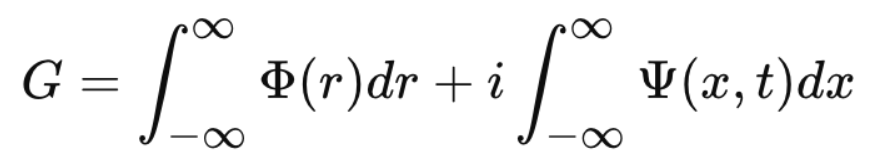 Here, G symbolizes God as the unified vibratory essence, where the real part integrates omnipresent scalar potential and the imaginary part encapsulates dynamic thought (Mind Force). 
God as unified vibratory essence. Real part: scalar omnipresence. Imaginary part: dynamic Mind. This is the scalar equivalent of the Trinity.

“Spirit is the eternal fountain; thought disturbs it into form. The One Force divides into function through vibratory symmetry.” John Worrell Keely
“Creation is the imagined body of God’s thinking. The stillness of Mind and the motion of thought are two aspects of one reality.” Walter Russell
13
© Dale Pond, 2025